Açık Kırıklar
Dr. Mahmut KALEM
Ankara Üniversitesi Tıp Fakültesi
Ortopedi ve Travmatoloji Anabilim Dalı
2015
Öğrenme Hedefleri
Tanımlamalar
Sınıflamalar
Tedavide amaç ve prensipler
Başlangıç tedavisi
	kemik ve yumuşak doku
Sonraki tedaviler
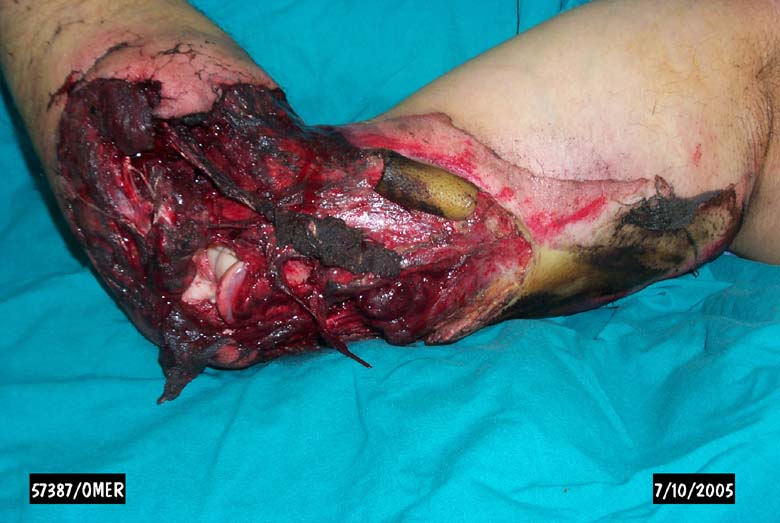 DEBRİTMAN
ANTİBİYOTERAPİ
SINIFLAMA
Açık kırık
Kırığın veya kırık hematomunun; cilt engeli olmadan çevreyle ilişkili kurduğu yumuşak doku yaralanmasıdır.

Acil cerrahi tedavi
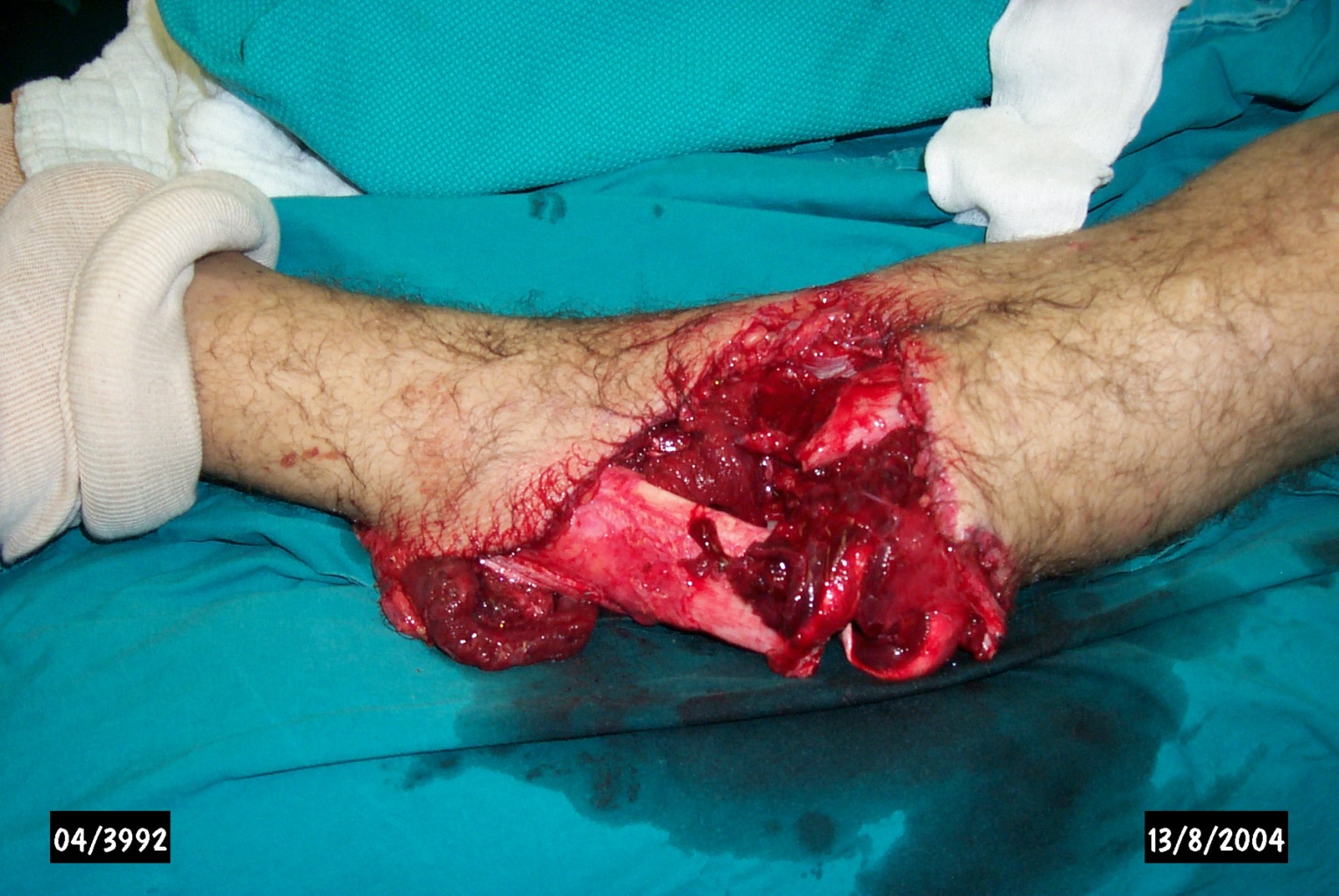 Etyoloji ? Önem ?
En sık neden trafik kazası, genç erkekler
	Ateşli silah
	Yüksekten düşme
En sık el ve parmaklarda, en sık tibiada

Önemi: cilt – hematom kaybı
             morbidite – mortalite
	Kırıkların %3
	%50 enf - amputasyon
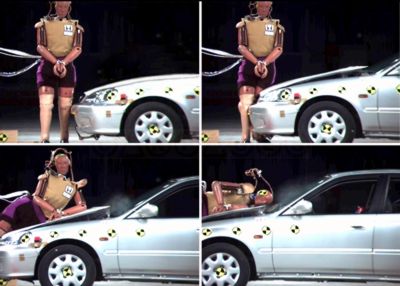 Tedavide Amaç
Enfeksiyonun engellenmesi

Yumuşak doku örtüsünün sağlanması

Kabul edilebilir sınırlarda kemik kaynaması

Ekstremite ve eklem fonksiyonlarının korunması
Amaca ulaşmak için
İlk değerlendirme ve tedaviye başlangıç
Birincil ameliyatlar
	debritman
	kırık tespiti
İkincil ameliyatlar
	yumuşak doku ve cilt rekonstrüksiyonu
	kemik rekonstrüksiyonu
Rehabilitasyon
İlk değerlendirme ve tedaviye başlangıç
Mümkün olduğunca çabuk ama doğru
Önce hayat sonra ekstremite
Kontaminasyon engellenmesi
Antibiyotik tedavisi ve tetanoz profilaksisi
Ekstremite dizilimi ve korunması
Klinik ve radyolojik değerlendirme
İlk değerlendirme ve tedaviye başlangıç       - Önce Hayat -
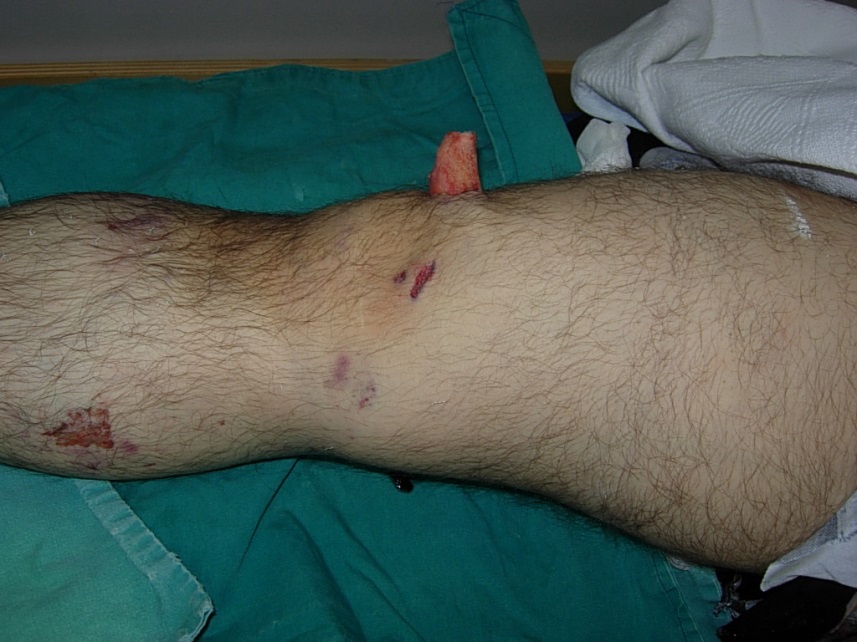 Ekstremite üzerine yoğunlaşma!

(A) Havayolu
(B) Solunum
(C) Genel dolaşım

Temel ve ileri yaşam desteği
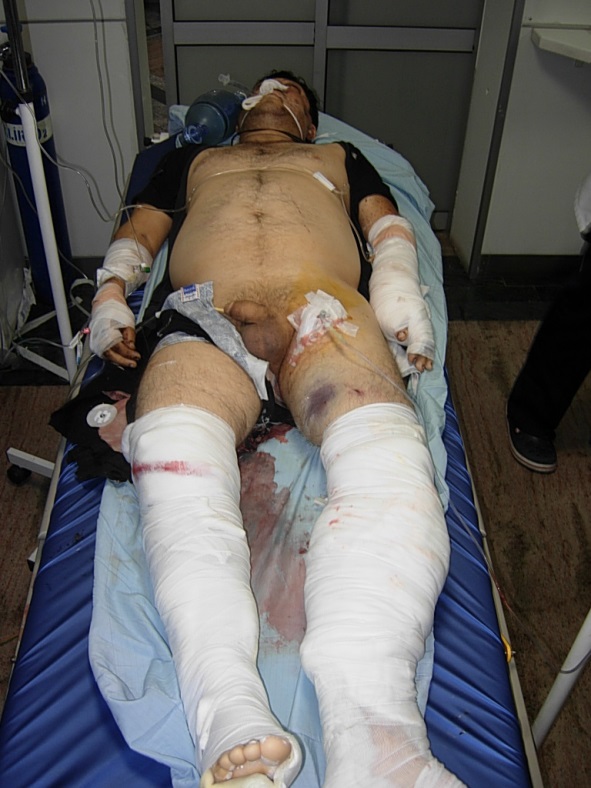 İlk değerlendirme ve tedaviye başlangıç    - Kontaminasyon Engellenmesi -
Hızlı, görsel ve kayıtsal yara değerlendirilmesi

Kaba kirlenmenin giderilmesi

Steril, nemli, gevşek pansuman mümkünse bir kere yapılır
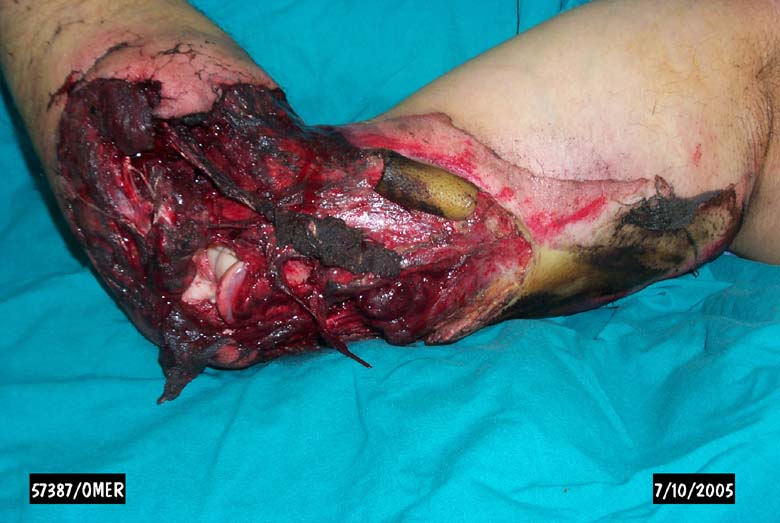 İlk değerlendirme ve tedaviye başlangıç        - Klinik Değerlendirme -
Hasta öyküsü
Yandaş hastalıklar

Ne zaman ?
Nerede ?
Nasıl ?

Damar sinir durumu
İlk değerlendirme ve tedaviye başlangıç   - Antibiyotik Tedavisi (Profilaktik) -
Gr(+) için yaralanma sonrası en kısa zamanda (Sefalosporinler)
Gr(-) için eğer tip III yaralanmaysa (Aminoglikosidler)
Fekal veya toprakla kontamine ise Penisilin eklenmeli


Tip III yaralanmalarda, yaralanma sonrası 72. saat yada yumuşak doku kapatılmasının 24. saatinde kesilmelidir.
Patzakis MJ, Harvey JP Jr, Ivler D. The role of antibiotics in the management of open fractures.
J Bone Joint Surg Am. 1974 Apr;56(3):532-41.
East Practice Management Guidelines Work Group: update to practice management guidelines for prophylactic antibiotic use in open fractures.
Hoff WS, Bonadies JA, Cachecho R, Dorlac WC.
J Trauma. 2011 Mar;70(3):751-4.
İlk değerlendirme ve tedaviye başlangıç     - Tetanoz Profilaksisi -
Tetanoz toksoidi
Tetanoz immunglobulini

< 5 yıl : aşılamaya gerek yok
> 5 yıl : aşı tekrarı
? Veya yok : aşı+ig
İlk değerlendirme ve tedaviye başlangıç   - Ekstremite Dizilimi ve Korunması -
Uygun dizilimde atelleme
Mümkünse çıkıkların redüksiyonu
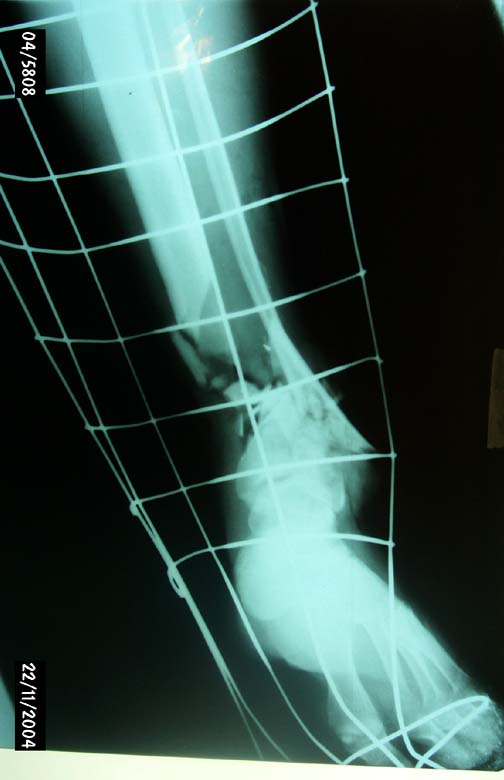 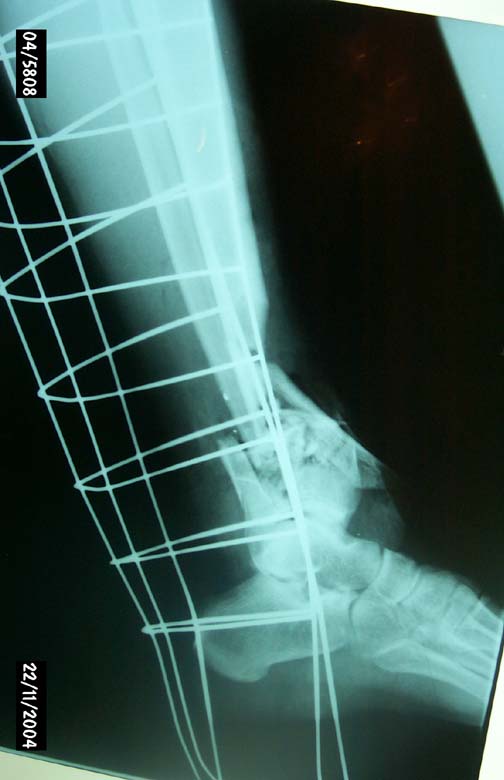 İlk değerlendirme ve tedaviye başlangıç   - Radyolojik Değerlendirme -
Yaralı tüm ekstremite
Mümkün olduğunca iki yönlü grafiler
Proksimal ve distal eklem görülecek
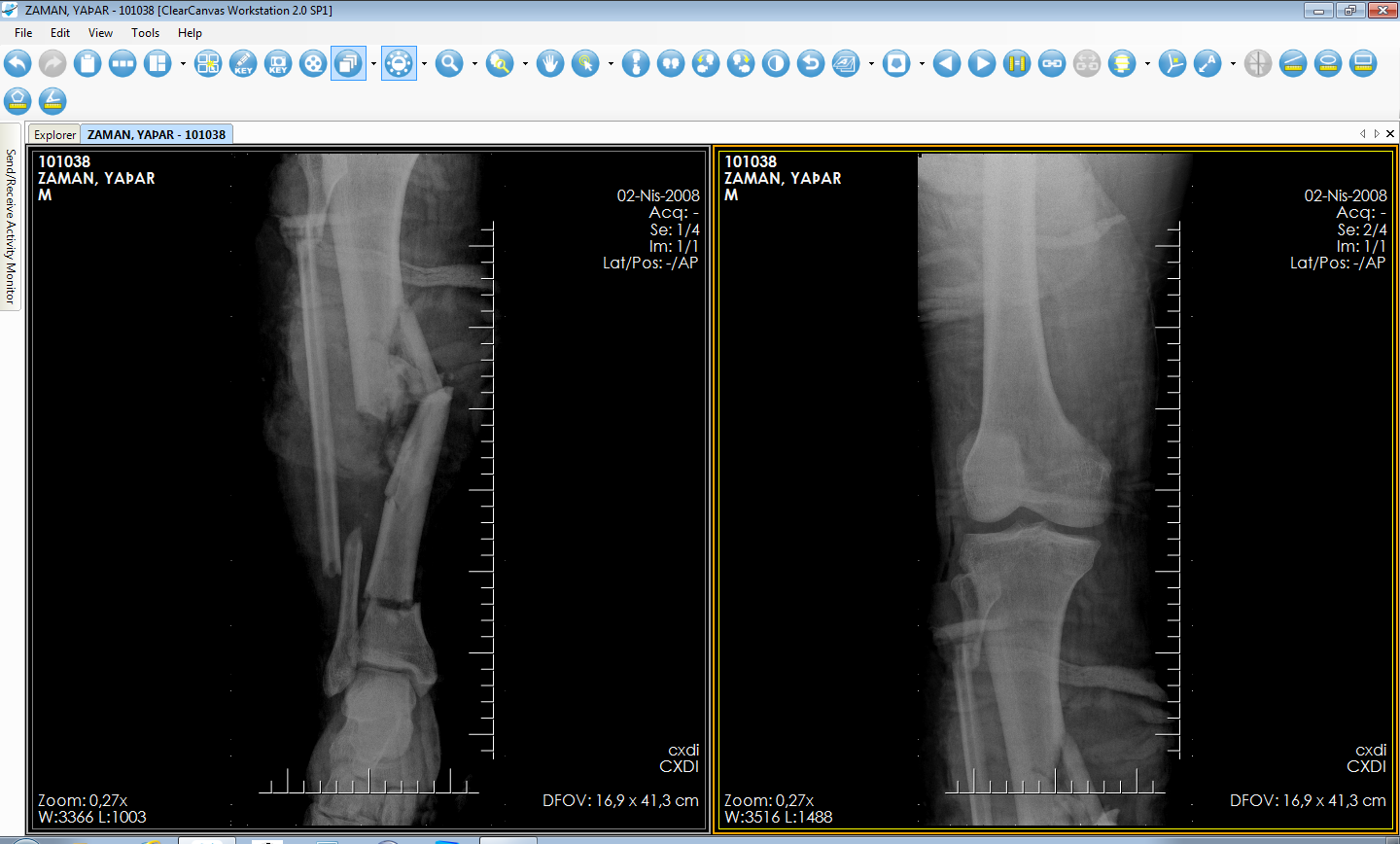 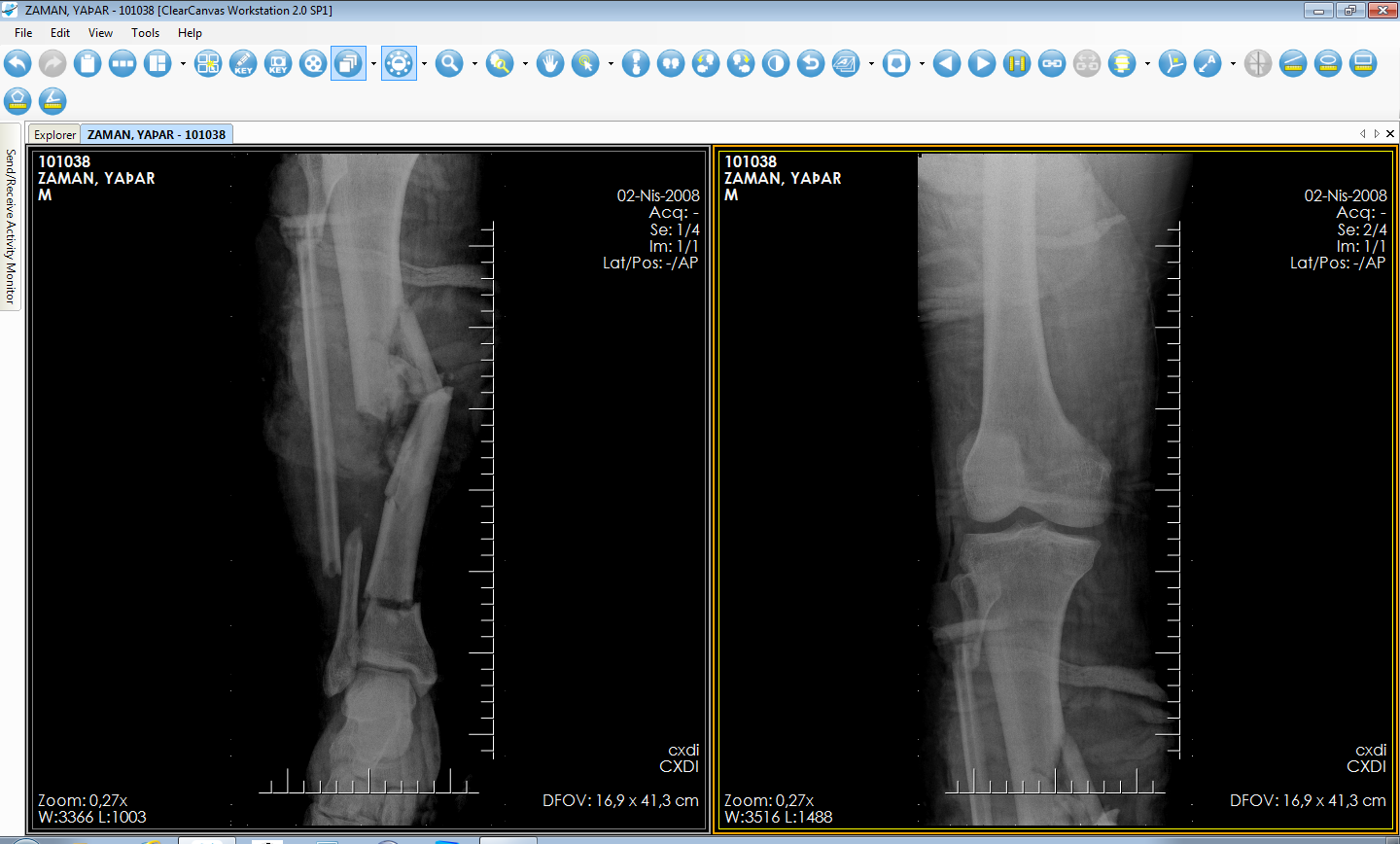 İlk değerlendirme ve tedaviye başlangıç
Birincil ameliyatlar
	debritman
	kırık tespiti
İkincil ameliyatlar
	yumuşak doku ve cilt rekonstrüksiyonu
	kemik rekonstrüksiyonu
Rehabilitasyon
Birincil Ameliyatların Amacı
Hayatın korunması
Ekstremitenin korunması
Yaralanmanın değerlendirilmesi
	Debritman ve İrrigasyon
	SINIFLAMA
Kırık tespiti
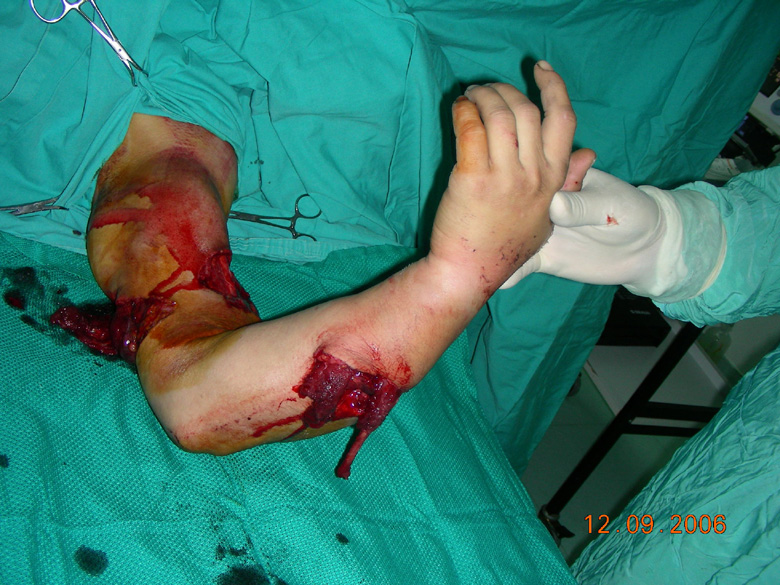 Birincil ameliyatlarDebritman ve irrigasyon
Turnike kontrolünde turnikesiz olarak
Yüzey dokulardan derin dokulara doğru
Debritman sahası ve yaralanma bölgesi görülecek
	(cilt beslenmesi ve tespit düşünülecek)
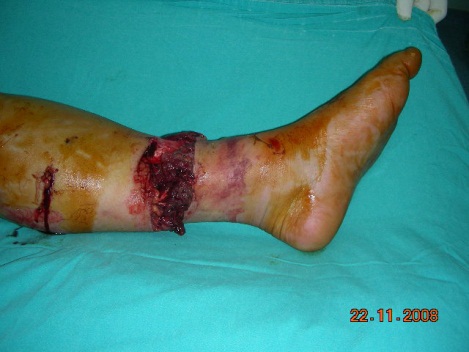 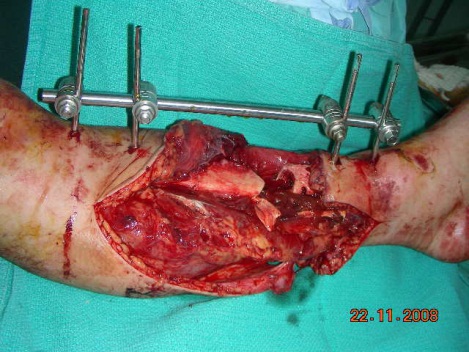 Birincil ameliyatlarDebritman ve irrigasyon
İrrigasyon debritmandan ayrılamaz
Antiseptik solüsyonlar ?
Antibiyotikli solüsyonlar ?

İzotonik solüsyon halen en geçerli
Bol  6-9-12 litre ?
Basınçlı ?
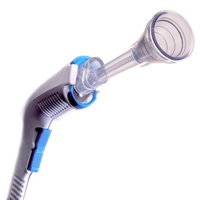 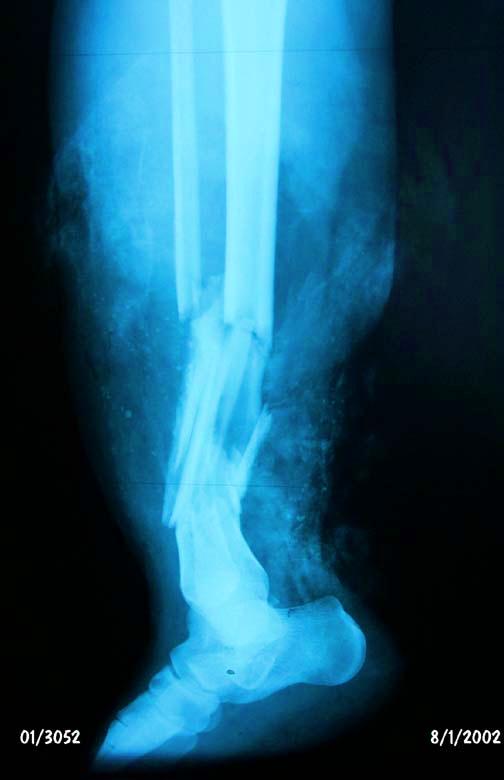 Birincil ameliyatlarDebritman ve irrigasyon
Tüm YC ve YD bağlantısı olmayan dokular
	kemik dahil 
Kemik uçları ve medullası
48-72 saat sonra tekrarlanabilir
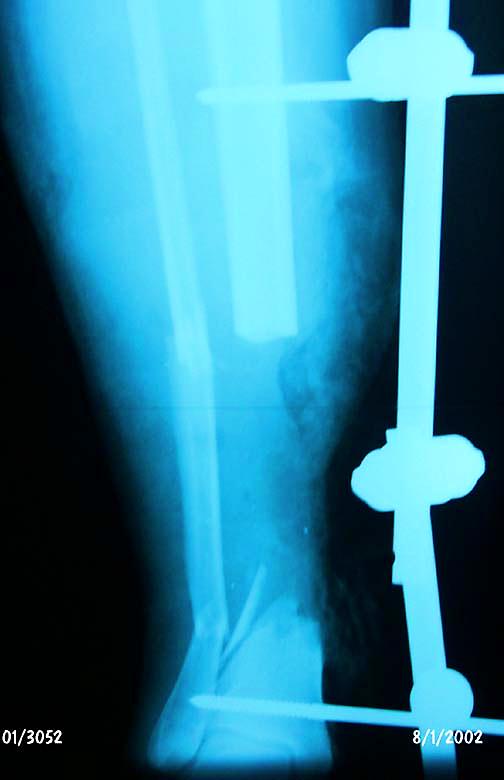 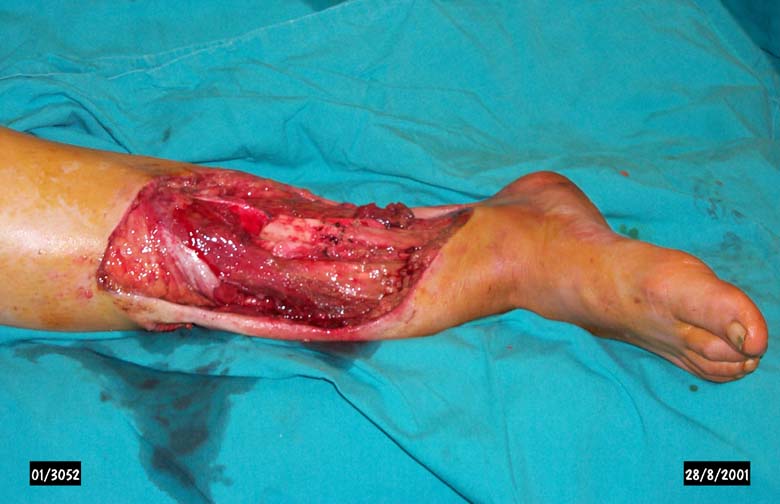 Birincil ameliyatlarDebritman ve irrigasyon
Cilt: kanama bulgusu olmalı
	şüpheliyse sekondere bırak
Tüm yaralanmış cilt altı yağ dokusu alınmalı
Kas bağlantılı tendonlar korunur
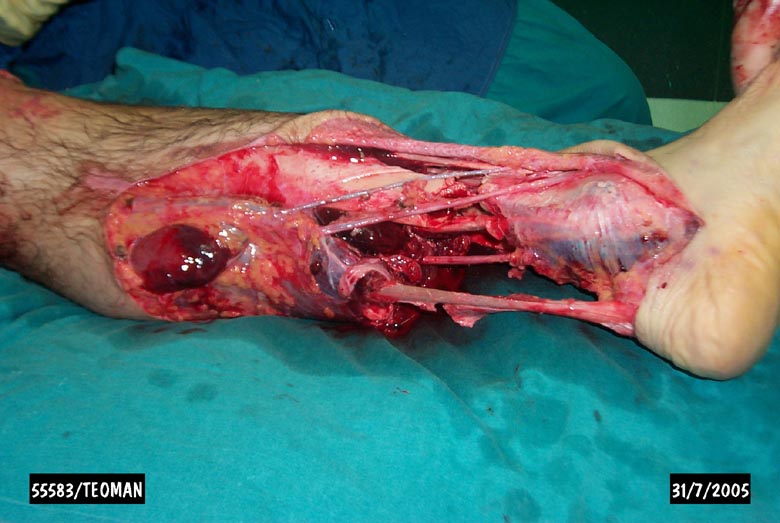 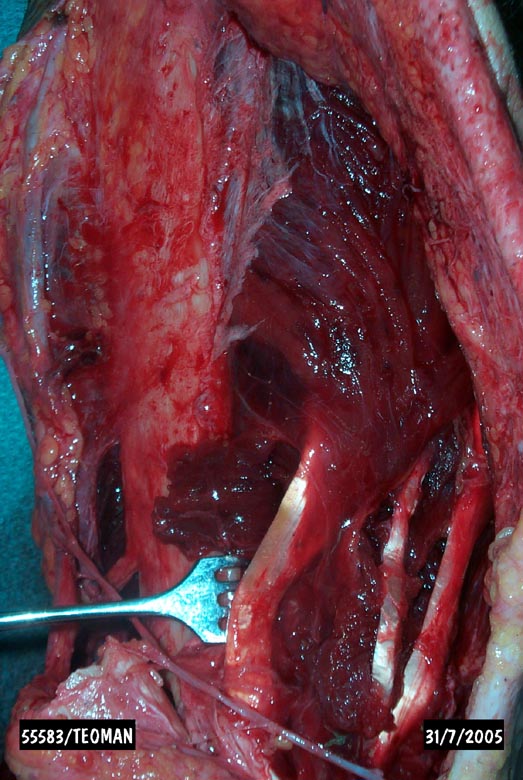 Birincil ameliyatlarDebritman ve irrigasyon
Kas: 
	kasılan 
	kanayan 
	kıvamlı 
	renkli
Önemli damar ve sinir yapıları korunur
Gerekli ise Fasyotomi
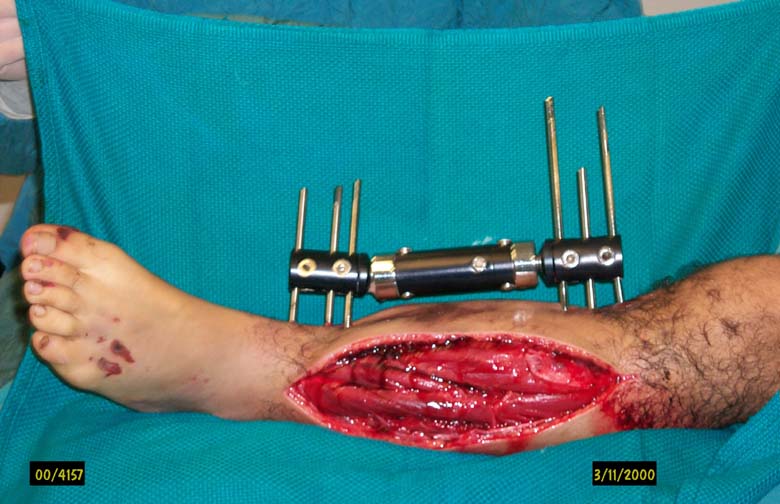 Birincil ameliyatlarSınıflama
Gustilo & Anderson (1976,1984)
	Açık kırık sınıflaması
Tscherne & Oesterne (1982)
	Açık ve kapalı kırık sınıflaması
AO
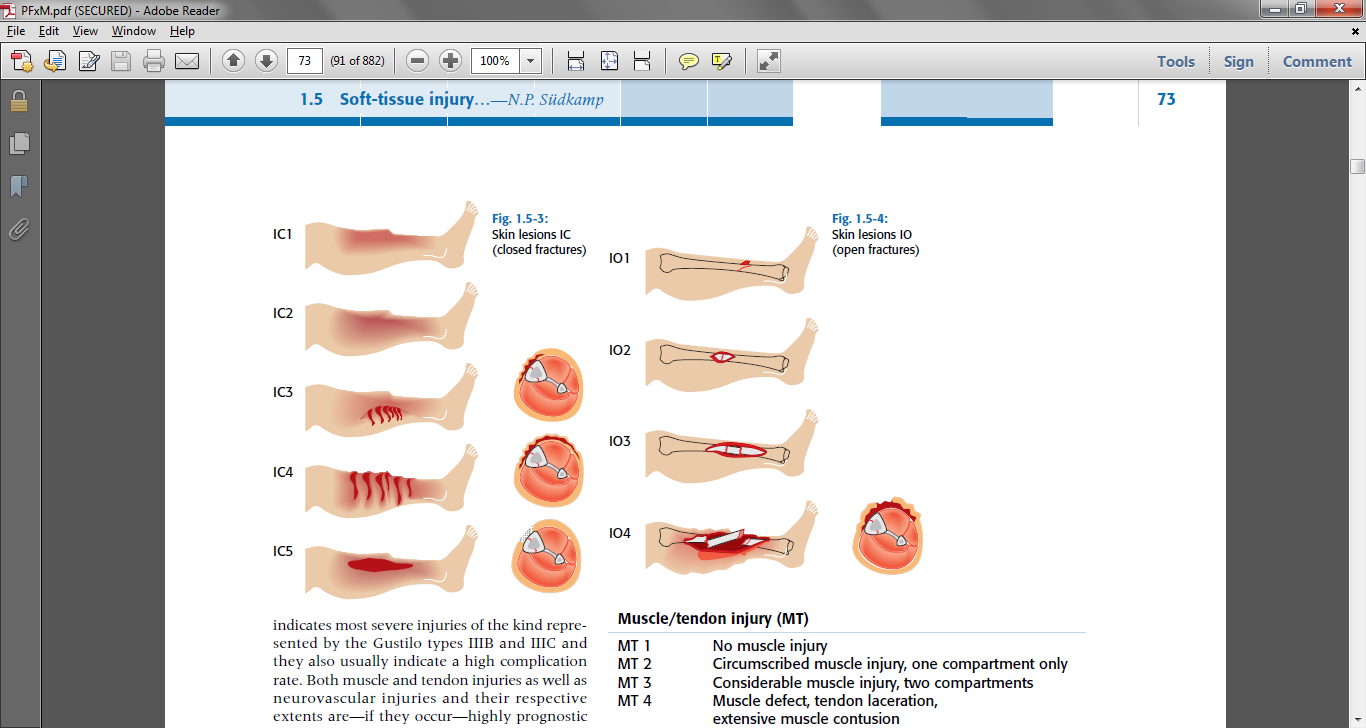 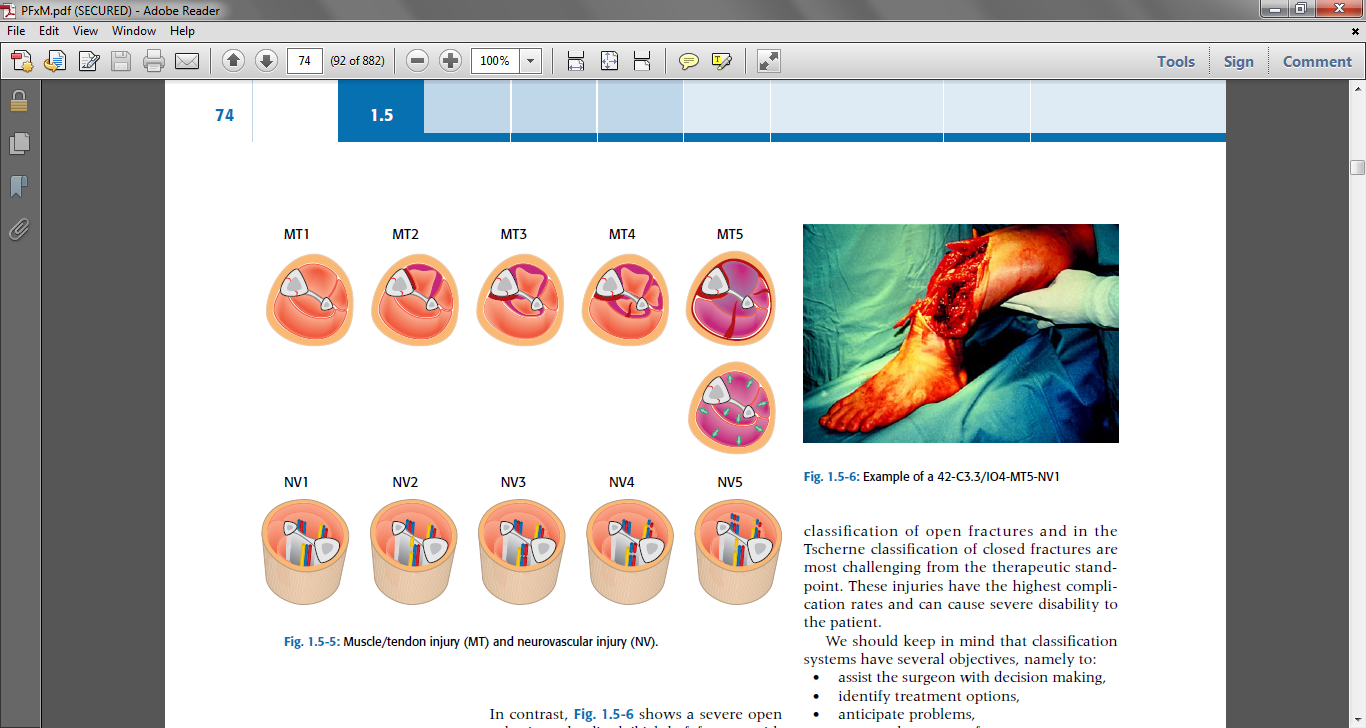 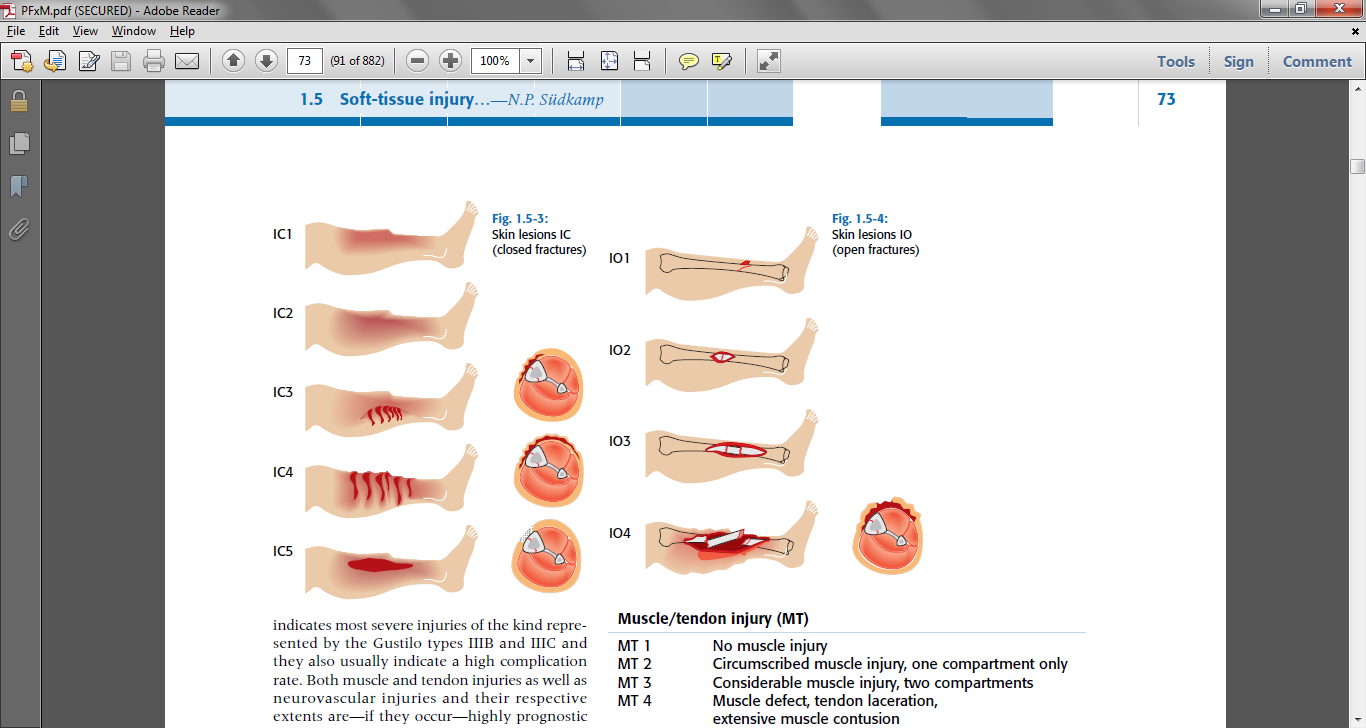 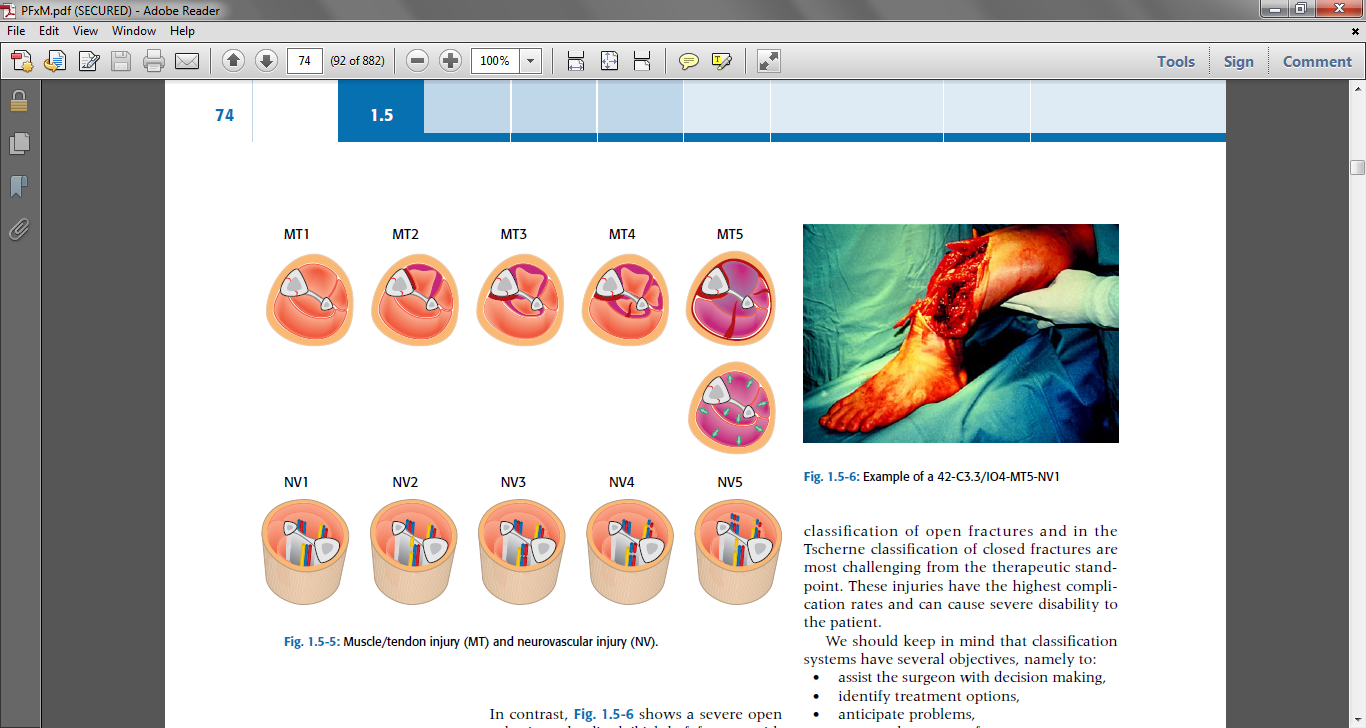 Gustilo & Anderson Sınıflaması
Tip I: düşük enerji, yara< 1cm, minimal yd hasarı

Tip II: orta enerji, yara> 1 cm, minimal kontaminasyon

Tip III A: yüksek enerji, kirli, segment, yeterli yd kapaması(!)
Tip III B: yüksek enerji, çok kirli, periost, yd kapaması yetersiz 

Tip III C: onarım gerektiren vasküler yaralanma(!)
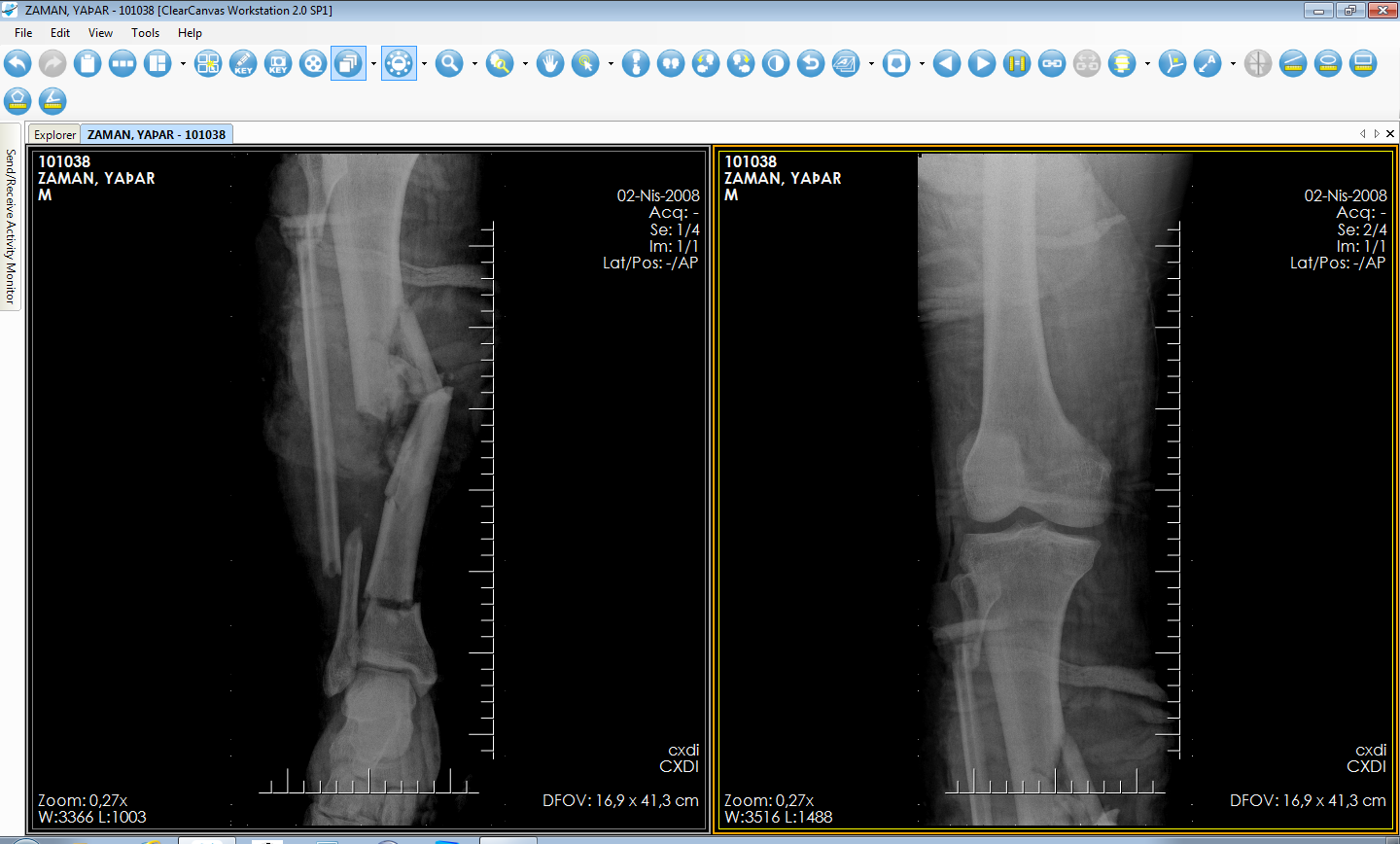 Tip III
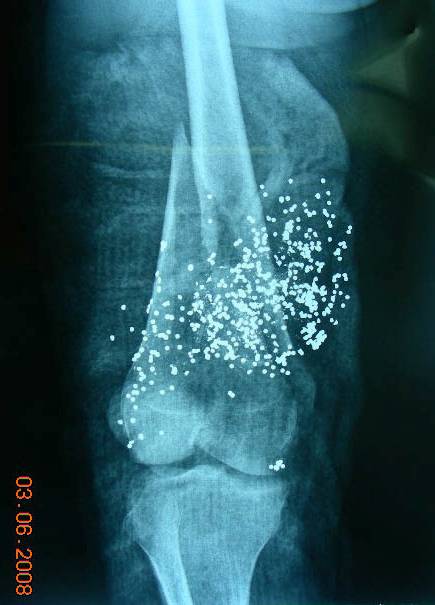 Segmental kırıklar
Çiftlik veya tarım yaralanmaları
Kontamine, çok kirli yaralanmalar
Yüksek kalibre ateşli silah
Kompartman sendromlu kırık
Arter yaralanması
Geç başvuru
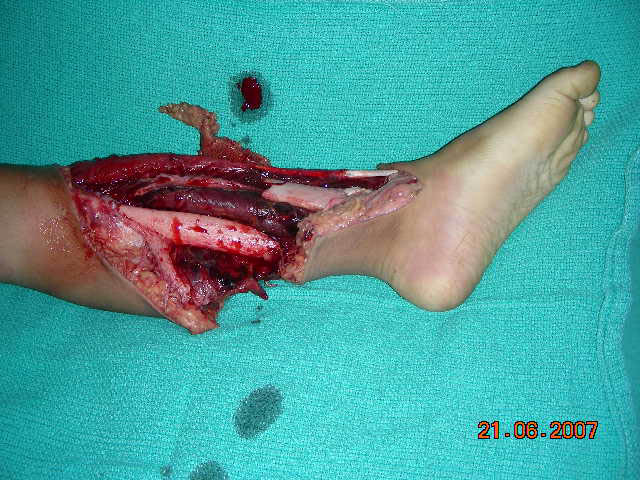 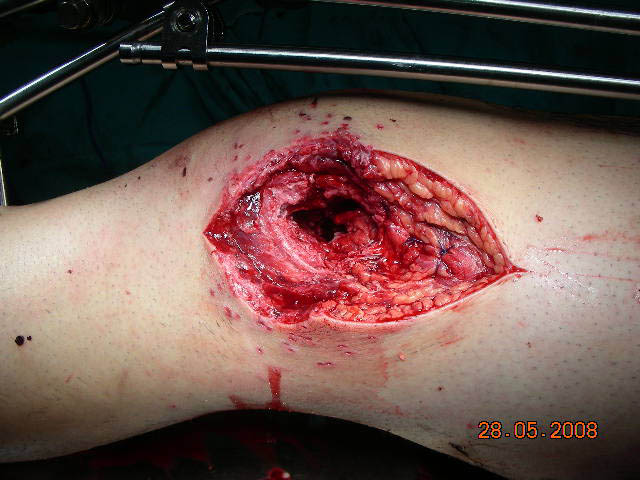 Tip IIIC
Ekstremite için arter onarımı gerektirir.

Kurtarıcı girişim / ampütasyon
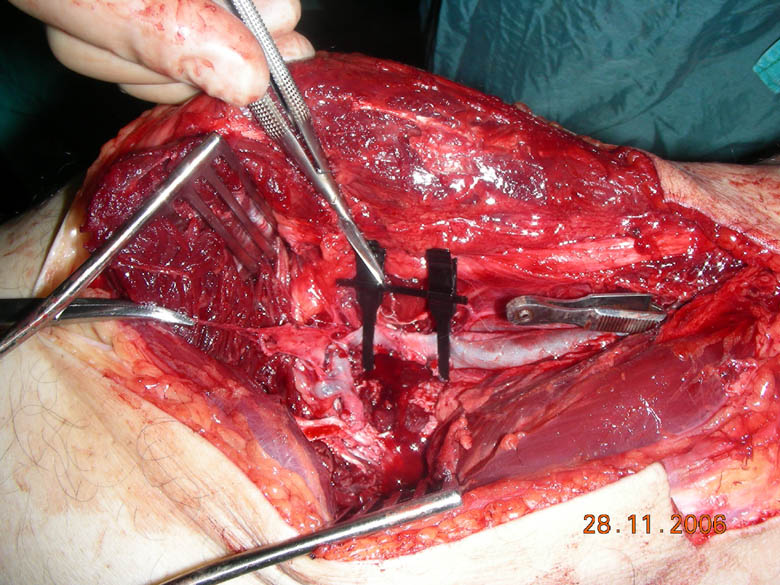 Birincil ameliyatlarKırık Tespiti
Kırık tipi ve hasta özelliklerine bağlı (çoklu travma)
Damar yaralanmasına bağlı
Eklem yaralanmasına bağlı
Kemik defektine bağlı
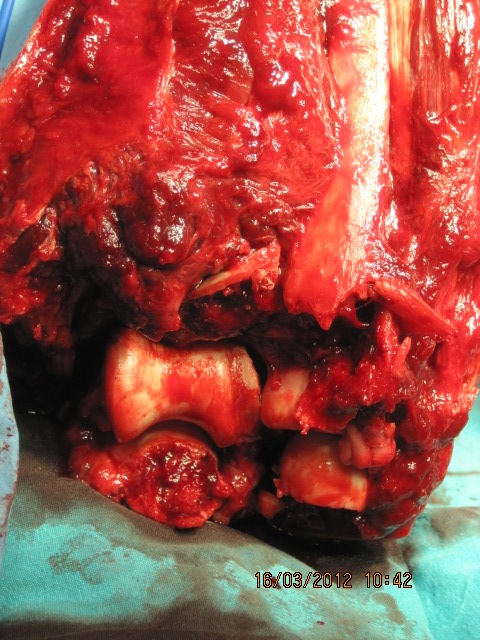 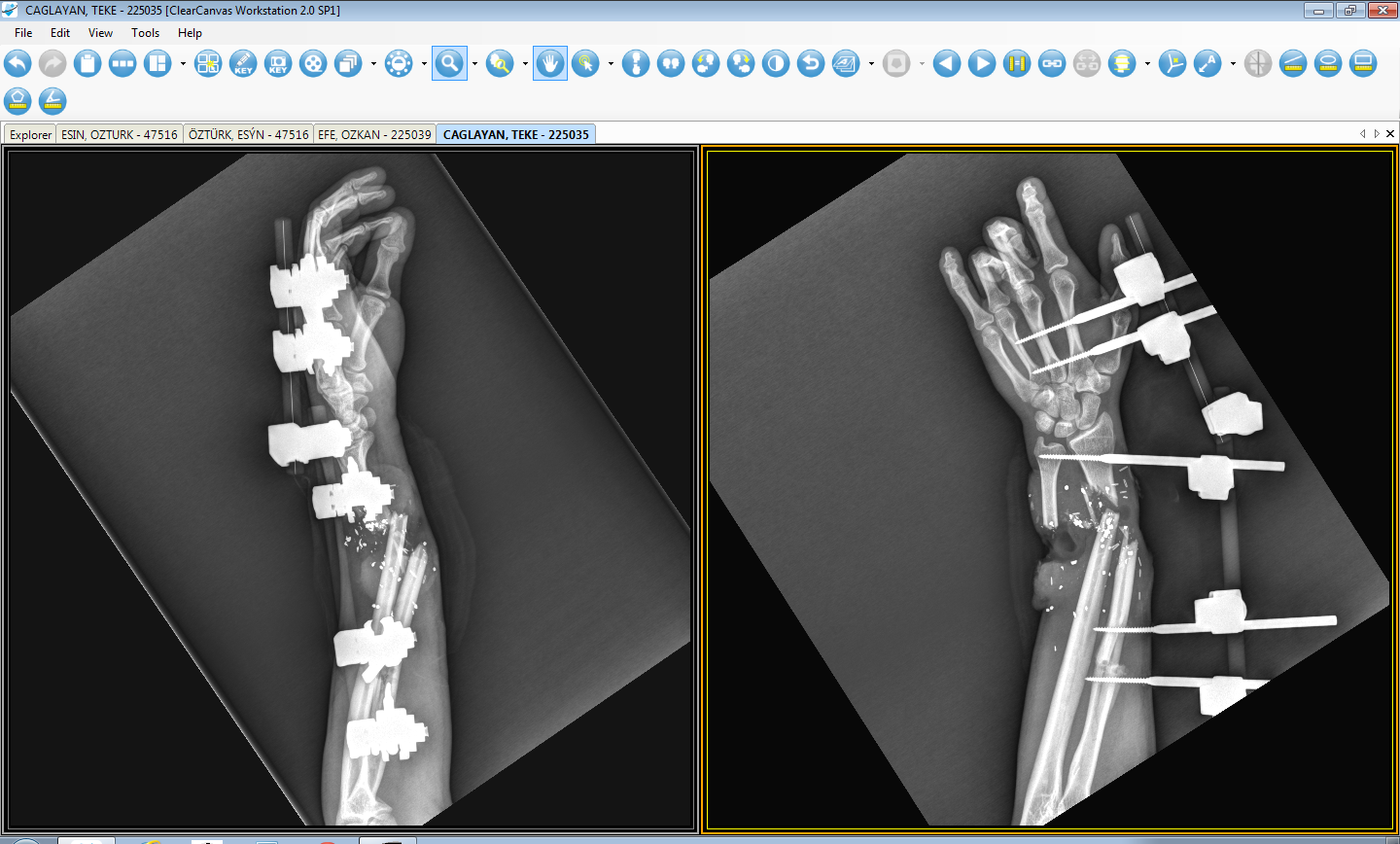 Birincil ameliyatlarKırık Tespiti
İyileşme pozisyonunun sağlanması
Yd için en uygun gerilim
Ölü boşluk azalır
Ek kemik ve yd hasarı engellenir
Ödem azalır
Aşırı enflamasyon engellenir
Fizyolojik hareketlilik sağlar
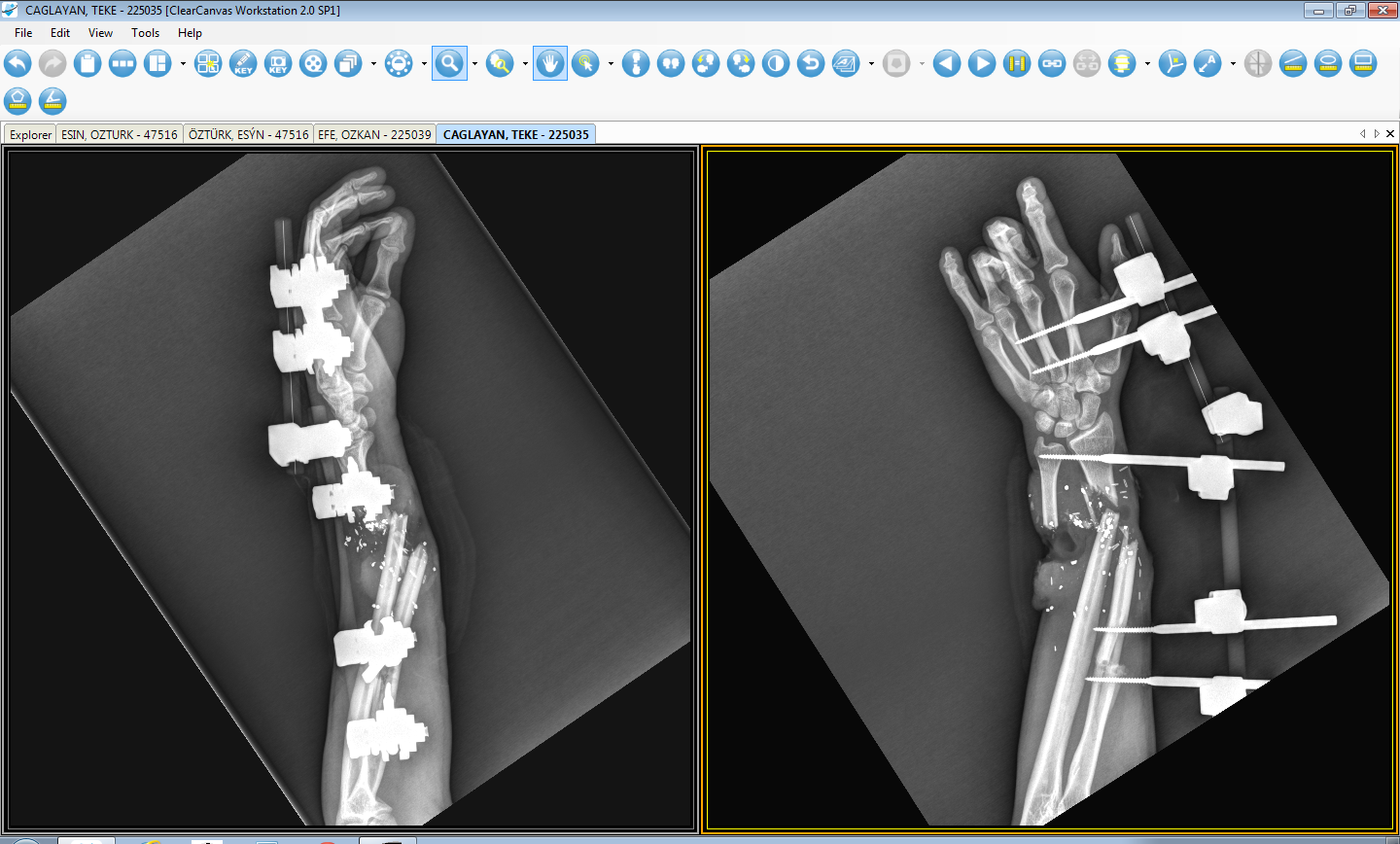 Birincil ameliyatlarKırık Tespiti
Sekonder girişimleri düşünerek
Tip I: kapalı kırık gibi

İlk ameliyatta kalıcı tespit uygulama zorunlu değildir
Birincil ameliyatlarKırık Tespiti
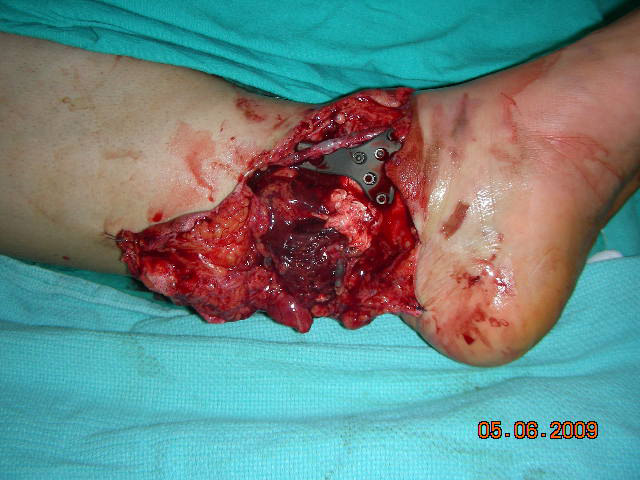 Plaklar: genel olarak üst ekstremite
	      metafizer bölge kırıkları

IM Çiviler: oymalı/oymasız
	Tip III B kullanımı (yd şartıyla)

EF: en yaygın yöntem
           geçici/kalıcı
           hasta uyumu ve çivi dibi enfeksiyonu
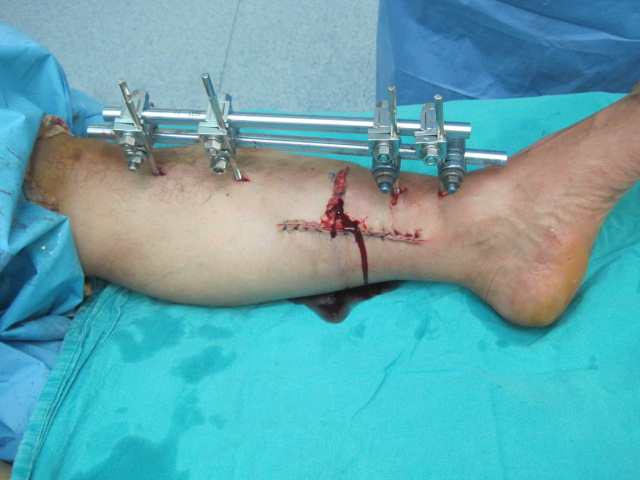 Birincil Ameliyatların Sonlandırılması
Kültür?
YD gergin olmayacak şekilde kapatılabildiği kadar
	Ab kaplı çimento ve boncuklar
	VAC
	çeşitli biyolojik örtüler 
Steril nemli pansuman
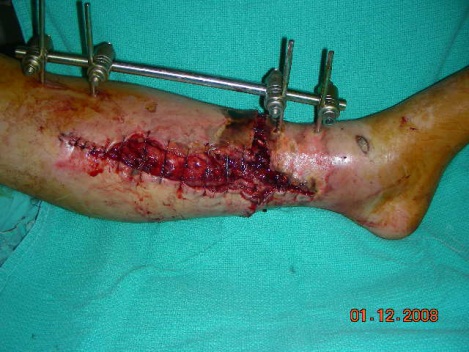 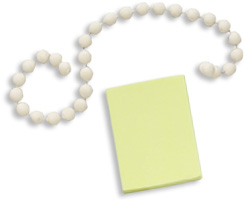 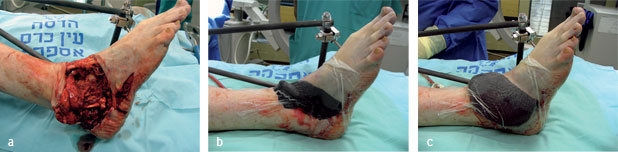 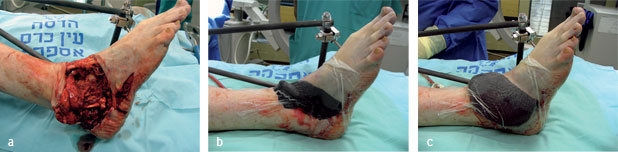 İlk değerlendirme ve tedaviye başlangıç
Primer ameliyatlar
	debritman
	kırık tespiti
İkincil ameliyatlar
	yumuşak doku ve cilt rekonstrüksiyonu
	kemik rekonstrüksiyonu
Rehabilitasyon
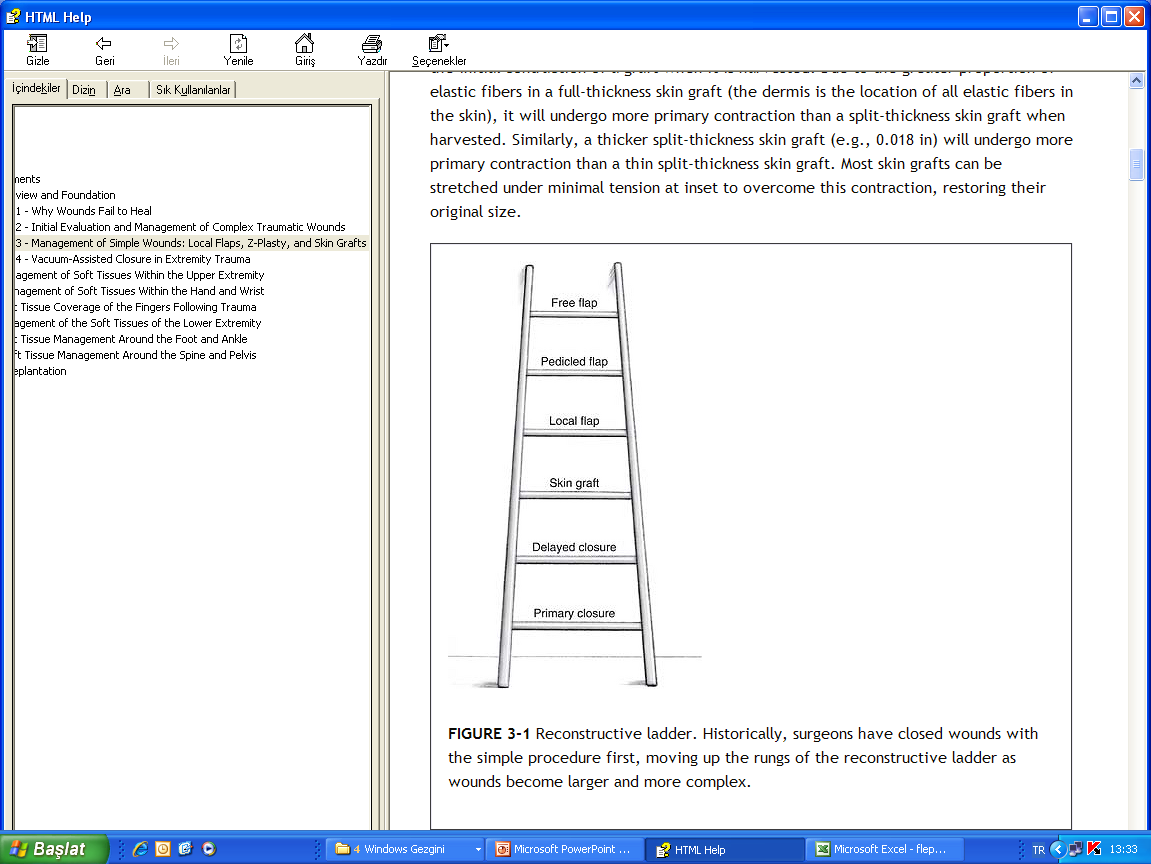 İkincil ameliyatlarCilt ve Yumuşak Doku
Serbest Flep
Pediküllü Flep
En kısa zaman (7 gün)

Açıkta kalanlar zamanı belirler
	arter
	sinir
	tendon
	kemik
Tip I, II, IIIA: primer kapatma
		 sekonder iyileşme
		 gecikmiş primer kapatma
Lokal Flep
Cilt Grefti
Gecikmiş Kapatma
Primer Kapatma
İkincil ameliyatlarCilt ve Yumuşak Doku
Tip IIIB: kemiğin kapatılması için yd transferi
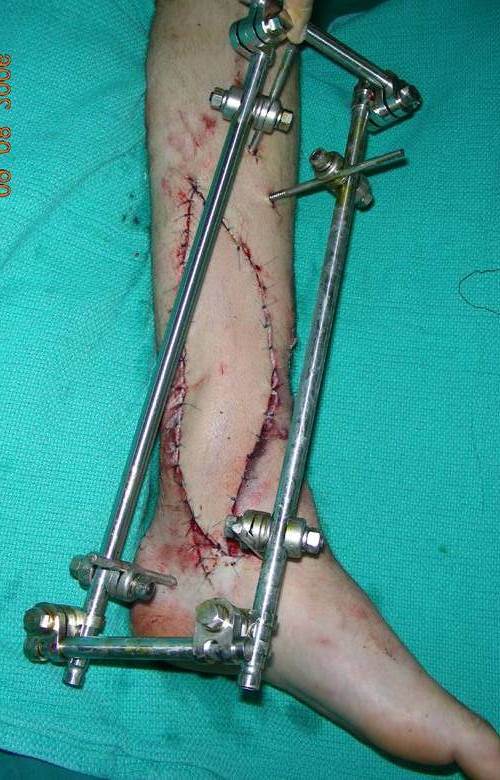 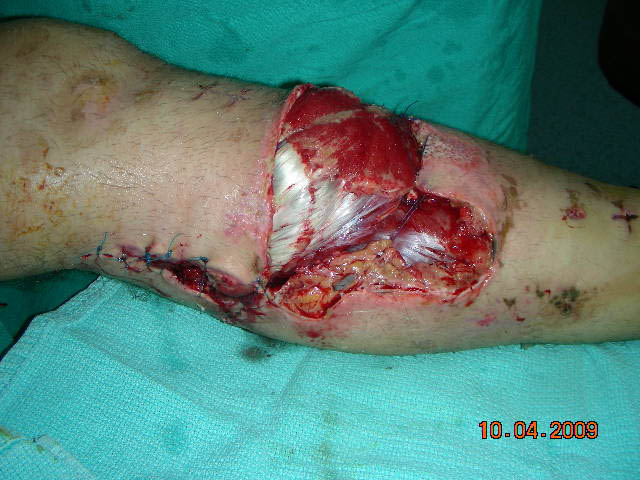 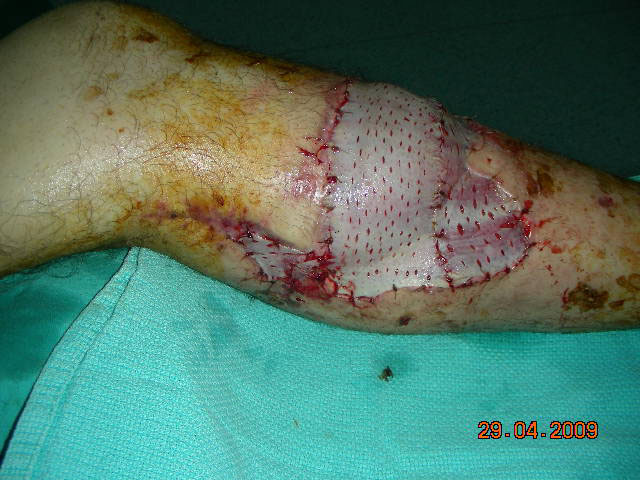 Açık kırıkta serbest flep
Godina M, Bajec J, Baraga A. Salvage of the mutilated upper extremity with temporary ectopic implantation of the undamaged part. 
Plast Reconstr Surg. 1986 Sep;78(3):295-9.
10 x

2 x

4 x

4 x
[Speaker Notes: References:
Godina M, Bajec J, Baraga A. Salvage of the mutilated upper extremity with temporary ectopic implantation of the undamaged part. 
Plast Reconstr Surg. 1986 Sep;78(3):295-9.]
İkincil ameliyatlarKemik
Defektlerin kapatılması
	6 cm: greftleme
	>6cm: kemik taşınması/damarlı kemik nakli


Gecikmiş kaynama
Kaynamama
Osteomyelit
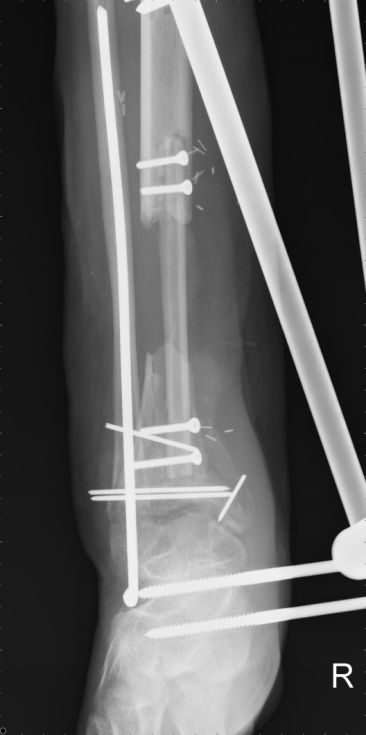 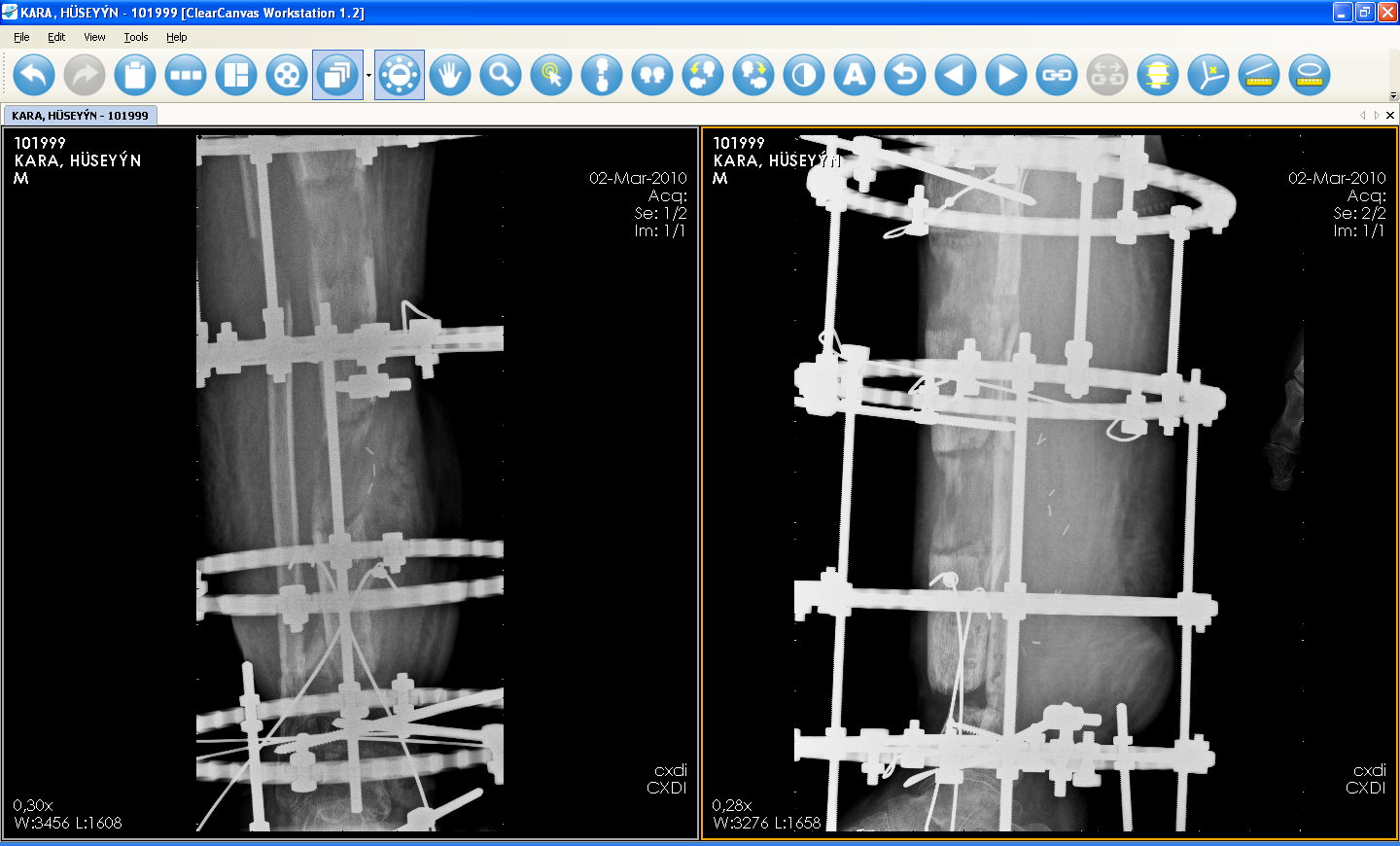 İlk değerlendirme ve tedaviye başlangıç
Primer ameliyatlar
	debritman
	kırık tespiti
İkincil ameliyatlar
	yumuşak doku ve cilt rekonstrüksiyonu
	kemik rekonstrüksiyonu
Rehabilitasyon
Tedavide Sorunlar
Zamana bağlı ve komplekstir
Deneyim gerektirir
Çoklu yaklaşım yada yaklaşma gerektirebilir.

Yd sorunları sıktır.
Kemik sorunları sıktır.
Enfeksiyon sıktır.
Fonksiyon kısıtlanabilir.
Son söz!!!
Hasta ve yaralanması acil olarak değerlendirilir
Tedaviye acil olarak başlanır
Radikal debritman ve irrigasyon acil olarak uygulanır

Kırık tespitini;
	Erken yd yapılandırması
	Rehabilitasyon izler.